On Beyond ObjectsProgramming in the 21th centuryCOMP 590-059 Fall 2024
David Stotts
Computer Science Dept
UNC Chapel Hill
ErlangProcesses and Concurrency
Concurrency: Processes
Spawn a simple process
Erlang was designed for massive concurrency
A process is created and terminated very rapidly, so you can easily have thousands of them
A process executes some piece of code, then it terminates.
It can also run forever.
Each Erlang process has a small memory footprint, which can grow/shrink dynamically
Use the built-in `spawn` function to create a process.
Once created, a process can access its own process id, by calling the `self` function.
-module(procs).
-compile([export_all]).

proc() -> io:format("I'm a process with id ~p~n", [self()]).
procInf() -> io:format("I'm a process with id ~p~n", [self()]),
             loop().

loop() -> loop().

run() ->  
  spawn(fun() -> proc() end),  % ends
  spawn(procs, proc, []),      % ends
  spawn(?MODULE, proc, []),    % ends
  spawn(?MODULE, procInf, []), % runs “forever”
  okay.
In the Shell…
11> c(procs).
{ok,procs}

12> self().
<0.79.0>   % PID of the shell process

13> procs:proc()  
I’m a process with id <0.79.0>   % again, the shell process
                                 % note this is a func call, not a spawn
                                 % so we see the shell process run the func

14> procs:run().
I’m a process with id <0.163.0>  % new spawned process, not the shell
I’m a process with id <0.164.0>  % another process
I’m a process with id <0.165.0>  % yet another process
I’m a process with id <0.166.0>  % 4th process, made from a different func

15> Ipa = fun(PID) -> erlang:is_process_alive(PID) end.

16> Ipa(<0.165.0>).
false    % 3rd spawned process has ended (it just prints one line)

17> Ipa(<0.166.0>).
true     % 4th spawned process is still running (in an inf loop)
Code example
procs.erl
fp and sp call looper to sim a variable workload… 

racer calls both to show that order of spawning does not  
   determine order of termination
   when racer ends, the spawned procs keep running… and the 
   slower one eventually prints when you are back in the shell

   try "procs:racer(1000)."
   then "procs:racer(1400)."

start illustrates that spawn returns a PID and you can bind it
   to a variable, and that a func called in the shell has the
   shell PID for itself
Other useful functions
erlang:is_process_alive(PID). % or is_process_alive(PID).
  -- see if a process is running, or not
  -- true or false

erlang:exit(PID,reason). % or exit(PID,reason).
  -- terminate a running process
  -- true, always succeeds so to speak since whether
     PID exists or not before the call, when exit completes 
     PID will be gone

erlang:process_info(PID). % or process_info(PID).
  -- get stats like mem use, heap size, msg Q length
  -- undefined, or a giant pile of info, but either way it 
     tells if PID is out there or not
Other useful functions
erlang:is_process_alive(PID). % or is_process_alive(PID).
  -- see if a process is running, or not
  -- true or false

erlang:exit(PID,reason). % or exit(PID,reason).
  -- terminate a running process
  -- true, always succeeds so to speak since whether
     PID exists or not before the call, when exit completes 
     PID will be gone

erlang:process_info(PID). % or process_info(PID).
  -- get stats like mem use, heap size, msg Q length
  -- undefined, or a giant pile of info, but either way it 
     tells if PID is out there or not
Where do we get these PIDs?
Grabbing PIDs
-module(basic).
% Export the start function
-export([start/0]).
-compile([export_all]).

% Define a function that prints a message
print_message(Name) ->
    io:format("Hello from process ~s!~n", [Name]).

% Define the start function that spawns processes
start() ->
    % Spawn two processes that run the print_message function
    Pid1 = spawn(fun() -> print_message("Process 1") end),
    Pid2 = spawn(fun() -> print_message("Process 2") end),
    Pid3 = spawn(fun() -> io:format(“Process 3”) end),
    
    % Output the PIDs of the spawned processes
    io:format("Spawned process 1 with PID: ~p~n", [Pid1]),
    io:format("Spawned process 2 with PID: ~p~n", [Pid2]).
IN Shell:
  P3 = spawn(fun() -> io:format(“Process 3”) end).
  loop() -> loop().  % define inf workload
  P2 = spawn(fun() -> loop() end).
 
now check is P1 and P2 exist.
How many processes?
Default max # processes allowed when ERTS runs is implementation defined … used to be ~35,000

Now its more… you can check it
  >> erlang:system_info(process_limit).
     262144

Need more than that? Start your erl runtime with +P param 
Open an OS shell and run
  >> erl +P 2000000 
and you will get some max number more than 2 million (for example)
Microsoft Windows [Version 10.0.19045.5371]
(c) Microsoft Corporation. All rights reserved.

C:\Users\stotts>erl +P 2000000
Eshell V12.1  (abort with ^G)
1> erlang:system_info(process_limit).
2097152
2
Spawner module
What load can your machine deal with?
-module(spawner).
-export([go/2, looper/2]).

% simulate a workload for each process
% "loop" L times and end, N is proc ident num
looper(N,1) -> io:write("proc ~p done~n",[N]);
looper(N,X) -> looper(N,X-1).

% spawn N processes
go(N,_) when N =< 0 -> spawning_done;
go(N,L) -> spawn(?MODULE, looper, [N,L]),
           go(N-1,L). % tail recursion

% try spawner:go(5000,1000000). 5K procs, 1 mil loops each
% try spawner:go(100000,300000). 100K procs, 300K loops each
% try spawner:go(500000,1000000). 500K procs, 1 mil loops each
Module “spawner”
What load can your machine deal with?
-module(spawner).
-export([go/2, looper/2]).

% simulate a workload for each process
% "loop" L times and end, N is proc ident num
looper(N,1) -> io:write("proc ~p done~n",[N]);
looper(N,X) -> looper(N,X-1).

% spawn N processes
go(N,_) when N =< 0 -> spawning_done;
go(N,L) -> spawn(?MODULE, looper, [N,L]),
           go(N-1,L). % tail recursion

% try spawner:go(5000,1000000). 5K procs, 1 mil loops each
% try spawner:go(100000,300000). 100K procs, 300K loops each
% try spawner:go(500000,1000000). 500K procs, 1 mil loops each
Keep in mind… the way this is written, each process prints a line when it ends.

So if you try the 500K procs version you will wait for 500K lines to print 

You will end up killing your Erlang shell

Practice: write a version that only prints every 100 dead procs… or every 1000… just something to let you know its all done
Processes: You’ve Got Mail
Message Handling
Every process has a mailbox
Mailbox is a queue of messages… when a process receives a new message it is enqueued (at the back)
The receive block will try each message in the queue (from front, oldest first) against the patterns in the receive block (in order), until one of the messages matches (or all are checked )
When a match happens, the message is removed from the mailbox queue, and the logic corresponding to the matched pattern will get executed.
Processes: You’ve Got Mail
Every process has a mailbox
Mailbox is a FIFO queue of messages… 
Message is any valid Erlang data value… a string, an integer, and structure like a list of atoms, or a tuple with mixed elements, or complex nested mixed structures (tuples containing lists, maps, etc.)
The aphorism is “don’t communicate by sharing data… rather share data by communicating” so messages are data values and data structures
When a process receives a new message it is enqueued (at the back)
The receive block will try each message in the queue (from front, oldest first) against the patterns in the receive block (in order), until one of the messages matches (or all are checked )
When a match happens, the message is removed from the mailbox queue, and the logic corresponding to the matched pattern will get executed.
make_request(ServerId, Msg) -> ServerId ! Msg.

run() ->
  Pid = spawn(?MODULE, serve, []),
  make_request(Pid, request1),
  make_request(Pid, request2),

  timer:sleep(1000),

  Pid2 = spawn(?MODULE, math, []),
  Pid2 ! {add, 1, 2},
  Pid2 ! {sub, 3, 2},
  timer:sleep(3000),

  okay.
Concurrency: Processes
Process communication
Processes in Erlang share no memory, hence they communicate via message passing.
Each process has a mailbox. 
The `receive` block allows a process to do something with the messages in its mailbox.
A process can receive different kinds of messages, then act on them.
To send a message to a process, use the `!` operator, after the process id of the receiver process
-module(send_recv).
-compile([export_all]).

serve() -> receive
             Request ->
               io:format("Handling: ~s~n", [Request]),
               serve()
           end.

math() -> receive
             {add, X, Y} ->
                io:format("~p + ~p = ~p~n", [X,Y,X+Y]),
                math();
             {sub, X, Y} ->
                io:format("~p - ~p = ~p~n", [X,Y,X-Y]),
                math()
          end.
Code example
module “send_recv”
-module (send_recv).
-compile([export_all]).

serve() -> receive
             MM ->
               io:format("Server handling: ~s~n", [MM]),
               serve()
           end.

math() -> receive
           {add, X, Y} ->
  	           io:format("Math handling: ~p + ~p = ~p~n", [X,Y,X+Y]),
              math();
           {sub, X, Y} ->
	           io:format("Math handling: ~p - ~p = ~p~n", [X,Y,X-Y]),
              math()
          end.

make_request(ServerId, Msg) -> ServerId ! Msg.
2 “server” functions defined
  -- they receive message in the mailbox
  -- they handle a message and then tail-recurse (so are infinitely executing)

They become “servers” if we spawn them as processes
make_request(ServerId, Msg) -> ServerId ! Msg.

run() ->
  Pid = spawn(?MODULE, serve, []),
  make_request(Pid, request1),
  make_request(Pid, request2),

  timer:sleep(1000),

  Pid2 = spawn(?MODULE, math, []),
  Pid2 ! {add, 1, 2},
  Pid2 ! {sub, 3, 2},
  timer:sleep(3000),

  okay.
Try this in shell:

c(send_recv).
send_recv:run().

is_process_alive(<… whatever PID is>).

MM = < .. PID of math server >.

MM ! {add, 15, 8}.
Code example
module “send_recv”
-module (send_recv).
-compile([export_all]).

serve() -> receive
             MM ->
               io:format("Server handling: ~s~n", [MM]),
               serve()
           end.

math() -> receive
           {add, X, Y} ->
  	           io:format("Math handling: ~p + ~p = ~p~n", [X,Y,X+Y]),
              math();
           {sub, X, Y} ->
	           io:format("Math handling: ~p - ~p = ~p~n", [X,Y,X-Y]),
              math()
          end.

make_request(ServerId, Msg) -> ServerId ! Msg.
2 “server” functions defined
  -- they receive message in the mailbox
  -- they handle a message and then tail-recurse (so are infinitely executing)

They become “servers” if we spawn them as processes
Processes: Mailbox
oldest
Message Handling
{ sub, 13, 5 }
math() -> receive
  {add, X, Y} ->
     io:format("~p + ~p = ~p~n", [X,Y,X+Y]),
     math();
  {sub, X, Y} ->
     io:format("~p - ~p = ~p~n", [X,Y,X-Y]),
     math()
end.
{ mult, 9, 17 }
[ add, 4, 7 ]
{ add, 4, 7 }
{ “sub”, 4, 7 }
If no match is found, then that message stays in the mailbox, and the next message is tried for a match against the receive block’s patterns.
newest
If no message in the box matches any receive block pattern, the process will get suspended until a new message arrives
When a new message arrives (and is put at the back of the queue), the process wakes, and the message processing logic starts all over, beginning with the first message in the mailbox (front of the queue).
Receive: Order of Steps
math() -> receive
  {add, X, Y} ->
     io:format("~p + ~p = ~p~n", [X,Y,X+Y]),
     math();
  {sub, X, Y} ->
     io:format("~p - ~p = ~p~n", [X,Y,X-Y]),
     math()
end.
When a message is sent it is queued FIFO in the mailbox.
When a process comes to a “receive” block it goes to the mailbox queue and considers the first message there (the oldest message, the one that arrived first).
It tries to match that message against the patterns in the receive block clauses is the order written, top down ( here, {add … } first, then {sub … } ).
The first pattern that matches, the process executed the block with that clause… then the receive block ends and execution passes to what follows.
If no clause pattern matches, then the procedure is repeated with the next message in the queue
If no message in the queue matches any clause pattern the process blocks and waits for next arrival
 means if a process arrives at a receive block and there are NO messages in the mbox… it blocks and waits for one to arrive
Valid Patterns for Receive clauses
math() -> receive
  {add, X, Y} ->
     io:format("~p + ~p = ~p~n", [X,Y,X+Y]),
     math();
  {sub, X, Y} ->
     io:format("~p - ~p = ~p~n", [X,Y,X-Y]),
     math()
end.
Guards ok:
receive    
     {ok, Value} when is_integer(Value) -> io:format("Received integer: ~p~n", [Value]);    
     {ok, Value} when is_list(Value) -> io:format("Received list: ~p~n", [Value])
end.
We see that tuples are ok
Lists are ok as well…    [ H | T ] ->  io:format( “List has head ~p, and tail list ~p~n”, [H,T ])
Variables are ok            Msg -> io:format( “got this message: ~p~n”, [Msg] )
Atoms are ok                 halt->  exit( self( ), kill )
Other data constants are ok      42 -> io:format(“ ok… you get ~p~n”, [ lifeUniverse(“Everything”) ] )

Pid ! 42.
Pid ! [ 1,2,3,4,27 ] . 
Pid ! { add, 43, 6 }.
Pid ! halt .
Valid Patterns for Receive clauses
math() -> receive
  {add, X, Y} ->
     io:format("~p + ~p = ~p~n", [X,Y,X+Y]),
     math();
  {sub, X, Y} ->
     io:format("~p - ~p = ~p~n", [X,Y,X-Y]),
     math()
end.
% timeout clause
receive
    {start, Pid} -> io:format("Received start with Pid: ~p~n", [Pid]);
    after 5000 -> io:format("Timeout after 5 seconds~n")
end.
% wildcard… wont bind a variable
receive
    {ok, _} -> io:format("Received ok with some value~n");
    _ -> io:format("Received an unknown message~n")
end.
Message matching example
-module(msgs).
-compile([export_all]).

start() ->  Pid = spawn(fun() -> loop(no_match) end),  % the server
            send_msgs(Pid).                            % the traffic

loop(ST) ->  
   receive
      {set, NewST} -> 
         io:format("State changed to: ~p~n",[NewST]),
         loop(NewST);
      {data, Val} when ST =:= match -> 
         io:format("Matched data: ~p~n", [Val]),
         loop(ST)
   end.

send_msgs(P) ->
   io:format(">>sending msg1: {data, 42}~n"),    P ! {data, 42}, 
   io:format(">>sending msg2: {set, match}~n"),  P ! {set, match}, 
   timer:sleep(1000), 
   io:format(">>sending msg3: {data, 142}~n"),   P ! {data, 142},
   ok.
Output:  msgs:start().
>>sending msg1: {data, 42}
>>sending msg2: {set_state, match}
State changed to: match
Matched data: 42
>>sending msg3: {data, 142}
Matched data: 142
ok
Message matching example
-module(msgs).
-compile([export_all]).

start() ->  Pid = spawn(fun() -> loop(no_match) end),  % the server
            send_msgs(Pid).                            % the traffic

loop(ST) ->  
   receive
      {set, NewST} -> 
         io:format("State changed to: ~p~n",[NewST]),
         loop(NewST);
      {data, Val} when ST =:= match -> 
         io:format("Matched data: ~p~n", [Val]),
         loop(ST)
   end.

send_msgs(P) ->
   io:format(">>sending msg1: {data, 42}~n"),    P ! {data, 42}, 
   io:format(">>sending msg2: {set, match}~n"),  P ! {set, match}, 
   timer:sleep(1000), 
   io:format(">>sending msg3: {data, 142}~n"),   P ! {data, 142},
   ok.
Registering PIDs  ( ref module serv_recv.erl )
Kind of a violation of “no global shared memory”
A process can be registered using the register/2 function. 

The first argument is an atom (the name you want to associate with the process), and the second argument is the PID of the process.

It is a “global” mapping of atoms to PIDs.

PP = spawn(serv_recv,serve,[]). 
PP.
PP ! howdy.
<0.123.0> ! howdy.  % use the real PID for PP, and also a fake one

register(exs, PP).
register(exs2, <0.123.0>). % alternate form

whereis(exs).
exs.
whereis(exs) ! hello.
exs ! hello.

exit(exs,normal).           % wont work
exit(whereis(exs),normal).  % ignored by exs
exit(whereis(exs), stop).   % ends the process… also unregisters it
unregister(exs).
whereis(exs).               % undefined
Send always succeeds
Look at module “spaw.erl”
-module(spaw).
-compile([export_all]).
loop() -> receive MM -> io:format("got: ~p~n", [MM]) end, loop().
Run the erl shell and try these:
> PP = spawn(spaw,loop,[]).

> PP ! helloWorld .
got: helloWorld
helloWorld      % this is because we are in the shell, and it prints the eval value
                % the value of a ! send is the message being sent

> Hi = “hello, and go heels!!!”.
“hello, and go heels!!!”

> Hi.
“hello, and go heels!!!”

> PP ! Hi.
got: “hello, and go heels!!!”
“hello, and go heels!!!”

> <0.1234.0> ! hello.  % we are sending a msg to a process that does not exist
hello                  % a ! send always succeeds … even if the process is not
                       % receiving, or does not exist
Hot swapping
Look at module “hotD.erl”
-module(hotD).
-compile([export_all]).
start() ->
    spawn(fun loop/0).

loop() ->
    io:format("Old version running~n"),
    %io:format("New version running~n"),
    timer:sleep(2000),
    loop().
    %?MODULE:loop().
Run the erl shell and try these:
c(hotD).
P = hotD:start().
Comment out “Old” comment in “New”
C(hotD).
Did we see any change in output?  No
Kill process P

Now comment out “loop” and comment in “?MODULE:loop”
Repeat the two compiles
Hot Swapping ( another example )
Process can have new code subbed in while executing
Simple compared to other languages/systems
-module(hot).
-compile([export_all]).

go() ->
    Pid = spawn(hot,server,[]),
    register(hs,Pid).

% hot swap version… runs newest beam file for the code 
server() -> receive
	            Msg ->
                  io:fwrite("Msg: ~s~n", [Msg]),
                  hot:server()  % module_name : function
               end.

% static version… runs the beam version that existed when first executed
cerver() -> receive
	            Msg ->
                  io:fwrite("Msg: ~s~n", [Msg]),
                  cerver()  % no module name
               end.
Processes: Linking
In Erlang, one process can be linked to another
-- and a collection of processes can all be linked to each other
"Linked" means signals are generated when termination events happen
When one process ends (normal or crash), the linked other gets a signal informing it of the termination
Linked processes are free to pay attention to, or ignore the signals sent.
Default is to receive the signal and also crash yourself… and then any processed linked to you will receive a crash signal from you
This is useful for building fault-tolerant systems, where the failure of one process can be detected ( and handled ) by another
Code example ( module ln.erl )
fn1(0) -> f1_done;
fn1(N) when N>0 ->
   io:format("f1, "),
   timer:sleep(5000),
   fn1(N-1).

fn2(0) -> f2_done;
fn2(N) when N>0 ->
   io:format("f2, "),
   timer:sleep(4000),
   fn2(N-1).
fn3(0) -> f3_done;
fn3(N) when N>0 ->
   io:format("f3, "),
   timer:sleep(4000),
   fn3(N-1).
% try this in the shell
A=spawn(ln,fn1,[15]),  B=spawn(ln,fn2,[15]),  C=spawn(ln,fn3,[30]),  link(A),  link(B).
% then this as they print
exit(B,crash).
Code example ( module lnk.erl )
-module(lnk).
-compile([export_all]).

child() ->
   io:format("I am alive, pid: ~p~n", [self()]),
   timer:sleep(1000),
   child().

run() ->
   PD = spawn(?MODULE, child, []),
   %link(PD),
   timer:sleep(4500),
   %exit(self(),kill),
   run_done.
Try this as is
    --  then put in the exit line
    --  then put in the link line
Processes: Linking
When a process terminates, it will terminate with an exit reason.
This exit reason is emitted in an exit signal  to all linked processes.
The default behavior when a process receives an exit signal with an exit reason (other than `normal`), is to terminate 
The terminating process will in turn emit exit signals with the same exit reason to its linked processes. 
An exit signal with reason `normal` is ignored.
A process can be set to trap exit signals by setting the `trap_exit` process flag to `true`
When trapped, signals are converted to mailbox messages
Then a process can handle them as normal messages and decide what to do (other that the default “exit” or “ignore” )
Linking Idioms
3 Basic Linking Idioms with Erlang processes
I don't care if my child process dies:
   spawn(...)

I want to crash if my child process crashes:
   spawn_link(...)

I want to receive a mailbox message if my child process terminates (normally or not):
   process_flag(trap_exit, true),
   spawn_link(...)
Internal signals 
(default)
Mailbox messages
Trap flags   ( module traps.erl )
Trapping flag is "per process"
% Spawn a new process that starts with function process/0
run() -> PID = spawn(fun process/0),
         io:format("spawned process ~p~n",[PID]).

process() -> io:format("Starting process~n"),
    process_flag(trap_exit, true),  % Turn trapping on for the process
    io:format("Trapping exits turned on~n"),
    f1(),  % Call f1
    % is trapping on or off here ?
    io:format("back from f1 call~n").

f1() -> io:format("in f1:~n"),
    % in f1 the trap_exit flag is off 
    % the flag is 'global' to the process, not to any function
    f2(),
    io:format("back from f2 call~n").

f2() -> io:format("in f2:~n"),
    process_flag(trap_exit, false), % Turn trapping off in f2
    io:format("Trapping exits turned off~n").
Trap flags   ( module trap.erl )
Simple example… a parent spawns two child processes
start() -> spawn(?MODULE, parent, []).

parent() ->
    process_flag(trap_exit, true),
    CP1 = spawn_link(?MODULE, child1, []),
    io:format("Parent: Spawned child 1 process ~p~n", [CP1]),
    CP2 = spawn_link(?MODULE, child2, []),
    io:format("Parent: Spawned child 2 process ~p~n", [CP2]),
    receive
       {'EXIT', CP, Reason} ->
          io:format("Parent: Caught exit from child (~p), reason: ~p~n", [CP, Reason])
    end.

child1() ->
    io:format("Child 1: Running...~n"),
    timer:sleep(5000),
    io:format("Child 1: Exiting now~n"),
    exit(normal).

child2() ->
    io:format("Child 2: Running...~n"),
    timer:sleep(2000),
    io:format("Child 2: Crashing now~n"),
    exit(crash).
Trap flags   ( module trap2.erl )
Improved… catches both exits… and more
start() -> spawn(?MODULE, parent, []).

parent() ->
    process_flag(trap_exit, true),
    CP1 = spawn_link(?MODULE, child1, []),
    io:format("Parent: Spawned child 1 process ~p~n", [CP1]),
    CP2 = spawn_link(?MODULE, child2, []),
    io:format("Parent: Spawned child 2 process ~p~n", [CP2]),
    wait_loop(CP1,CP2).

wait_loop(P1,P2) ->   % we are not using the child PIDs
    receive
       {'EXIT', CP, Reason} ->
          io:format("Parent: Caught exit from child (~p), reason: ~p~n", [CP, Reason]),    
          wait_loop(P1,P2)
       after 12000 -> io:format("parent exiting~n")  % let the parent stop waiting
    end.

child1() ->
    io:format("Child 1: Running...~n"),
    timer:sleep(5000),
    io:format("Child 1: Exiting now~n"),
    exit(normal).

child2() ->
    io:format("Child 2: Running...~n"),
    timer:sleep(2000),
    io:format("Child 2: Crashing now~n"),
    exit(crash).
Monitors with links ( module mon1.erl )
Support the "let it crash" philosophy
start() ->
    MonitorPid = spawn(fun() -> monitor_worker() end),
    MonitorPid. % Return MonitorPid for tracking (optional)

monitor_worker() ->
    io:format("Monitor started, will spawn and link worker~n"),
    process_flag(trap_exit, true), % so monitor can receive messages
    WorkerPid = spawn_link(fun() -> worker() end), 
    io:format("Worker spawned and linked: ~p~n", [WorkerPid]), 
    monLoop(WorkerPid).

worker() ->
    io:format("Worker started~n"),
    timer:sleep(4000),  % simulate a work load
    % Simulate a crash (worker exits)
    io:format("Worker crashing~n"),
    exit(crash).
Monitors with links ( module mon1.erl )
monLoop(WorkerPid) ->
   receive
      {'DOWN', Pid, Reason, _Info} when Pid == WorkerPid ->
          io:format("Got: Worker crashed with reason: ~p~n", [Reason]),
          % Restart the worker process after crash
          io:format("Restarting worker~n"),
          NewWorkerPid = spawn_link(fun() -> worker() end),
          io:format("New worker spawn linked: ~p~n", [NewWorkerPid]),
          monLoop(NewWorkerPid);
      {'EXIT', Pid, Reason} when Pid == WorkerPid ->
          io:format("Got: Worker crashed with reason: ~p~n", [Reason]),
          % Restart the worker process after crash
          io:format("Restarting worker~n"),
          NewWorkerPid = spawn_link(fun() -> worker() end),
          io:format("New worker spawn linked: ~p~n", [NewWorkerPid]),
          monLoop(NewWorkerPid);
      _ ->
          io:format("Monitor received unknown message~n"),
          monLoop(WorkerPid)
   end.
Monitors with links ( module mon2.erl )
Similar to mon1.erl 
but the monitor watches over 2 worker processes
One thing to note… the monitor and 2 workers are all linked.
By default a crash in any one would cause the other 2 to crash

By setting process_flag(trap_exit, true) this allows the monitor to change the default behavior

It allows the monitor to receive mailbox messages and decide what to do… could send kill signals around but here chooses to restart the crashed processes
Note on links and trapping signals
When processes are linked the default signaling behavior is this: when one crashes, an exit signal is sent to all the linked ones.  
So here, by default if a worker crashed, it would send "crash" exit to the monitor… and then the monitor crashes, and it sends exit to the other worker.
Setting the trap_exit flag allows a process to get mailbox messages instead of internal signals.  By getting messages, a process can decide what to do when a crashing linked process sends the "signal"… including ignoring it
So here, when a worker crashes it does not crash the monitor (and thereby also crashing the other worker).  The monitor intercepts and restarts the worker instead.
A process is created and terminated extremelly fast, that's why you can actually have thousands of them.
Processes: Linking
Links are Bi-directional
Two processes can be linked to each other
To link a process to the current one, spawn it, then use the `link` function to create a link.
You can spawn and link a process atomically using the ‘spawn_link‘ function.
-module(links).
-compile([export_all]).

child() ->
  io:format("I(child) have pid: ~p~n", [self()]),
  receive
  after 2000 ->
    io:format("I(child ~p) will die now!~n", [self()])
  end.
A process is created and terminated extremelly fast, that's why you can actually have thousands of them.
Example: Process Linking
Links are Bi-directional
Two processes can be linked to each other
To link a process to the current one, spawn it, then use the `link` function to create a link.
You can spawn and link a process atomically using the ‘spawn_link‘ function.
-module(links).
-compile([export_all]).

child() ->
  io:format("I(child) have pid: ~p~n", [self()]),
  receive
  after 2000 ->
    io:format("I(child ~p) will die now!~n", [self()])
  end.
Example Process: Linking
parent() ->
  Pid = spawn(links, child, []),
  link(Pid),
  io:format("I (parent) have pid ~p~n", [self()]),
  io:format("I (parent) have a linked child: ~p~n", [Pid]),

  lists:foreach(
    fun(_) -> P = spawn_link(links, child, []),
              io:format("I(parent) have another linked child: ~p~n", [P])
    end,
    lists:seq(1,4)
  ),

  process_flag(trap_exit, true),
  receive
    {'EXIT', Pid, Reason} ->   timer:sleep(10),
      io:format("I(parent) have dying child(~p). Reason: ~p~n", [Pid,Reason]),
      io:format("I(parent) will die too ...~n")
  end.
Example Process: Linking
grandparent() ->
  Pid = spawn_link(links, parent, []),
  io:format("I (grandparent) have pid ~p~n", [self()]),
  io:format("I (grandparent) have a linked child: ~p~n", [Pid]),

  process_flag(trap_exit, true),
  receive
    {'EXIT', Pid, Reason} ->
       timer:sleep(10),
       io:format("I(gparent) have dead child(~p). Reason:~p~n", Pid,Reason]),
       io:format("I(gparent) will die too ...~n")
  end.

run() ->
  spawn(links, grandparent, []),
  timer:sleep(1500),
  ok.
First look at the Actor model
Carl Hewitt’s Actor Model of Concurrency
Processes: The Shell
Process handling in Erlang shell
The shell gives you abilities to see and manage the processes running in the ERTS
processes( ).  will list the PIDs of all processes in the system… but careful, some industrial apps can have a million processes
i( ). will give a readable table of what each process is doing
The shell is a process like the ones we spawn
Means we can send messages to the shell
flush( ). Will clear out a mailbox
4> PD = self().
<0.79.0>
5> PD.
<0.79.0>
6> 
6> 
6> PD ! go_heels.
go_heels
7> PD!win_game, PD!coding_rules, PD!lastOne.
lastOne
9> flush().
Shell got go_heels
Shell got win_game
Shell got lastOne
ok
10> flush().
ok
11>
Processes: Shell as a Process
Message Send always succeeds
Even if the receiving process is terminated
If send a message to a non-existent process, it is discarded without causing an error
Message sender is not suspended after sending, it just executes on to its next clause
Since the shell is a process, you can send it messages… we saw this…
Now lets test the message to dead process behavior using the shell
12> PD = self().
<0.79.0>
13> 1/0.
** exception error: an error occurred when evaluating an arithmetic expression
     in operator  '/'/2
        called as 1 / 0
14> self().
<0.95.0>
15> pid(0,79,0) ! hello.
hello
16> flush().
ok
Processes: Synchronization
Locks, Semaphores, etc. ?
Much of the difficulty in Java threads coding comes in managing locks, semaphores, synchronized blocks, atomic data structures, etc. so as to prevent race conditions and deadlocks
Erlang has far fewer difficulties like this due to the synchronization of processing being done in the mailbox mechanism (the actor model).
The Actor model is also non-shared memory, so there is no shared data on which processes may create race conditions
There are no manual locks, etc. but rather the semantics of how messages are sent, and how they are received, create the necessary synchronization among concurrent processes
Locks: Do it yourself
Use a “lock” process
Erlang (actor model) has no traditional locking mechanisms that you can directly employ in coding
If you need a lock like mutex or semaphore, you can code one up yourself as a “lock process” and give it the semantics you want
-module(lock).
-export([start/0, acquire/1, release/1]).

start() -> spawn(fun lock_loop/0).

lock_loop() ->    
  receive        
     {acquire, Pid} ->  Pid ! granted,  lock_loop;            
     {release, Pid} ->  lock_loop()    
  end.

acquire(LockPid) ->    
  LockPid ! {acquire, self()},    
  receive 
     granted -> ok 
  end.

release(LockPid) -> LockPid ! {release, self()}.
Locks: Do it yourself
Use a “lock” process
Erlang (actor model) has no traditional locking mechanisms that you can directly employ in coding
If you need a lock like mutex or semaphore, you can code one up yourself as a “lock process” and give it the semantics you want
-module(lock).
-export([start/0, acquire/1, release/1]).

start() -> spawn(fun lock_loop/0).

lock_loop() ->    
  receive        
     {acquire, Pid} ->  Pid ! granted,  lock_loop;            
     {release, Pid} ->  lock_loop()    
  end.

acquire(LockPid) ->    
  LockPid ! {acquire, self()},    
  receive 
     granted -> ok 
  end.

release(LockPid) -> LockPid ! {release, self()}.
This version does not guarantee mutual exclusion

Any process sending “acquire” to the lock process gets “granted” 

It’s here to define the basic pattern… now lets add detail on how to track which process has the lock
Locks: Do it yourself  (detail)
Add mutex
start() -> spawn(fun() -> lock_loop(none) end).   % create and run the lock process

%% Lock process loop with state tracking
lock_loop(LockedBy) -> receive
    {acquire, Pid} ->  case LockedBy of
                          none ->  % Lock is free
                                   Pid ! granted,
                                   lock_loop(Pid);   % Update state to reflect ownership
                             _ ->  lock_loop(LockedBy)  % Ignore request (not granted)
                       end;
    {release, Pid} ->  case LockedBy of
                          Pid ->  lock_loop(none);    % Release lock only if Pid is owner
                            _ ->  lock_loop(LockedBy) % Ignore invalid release
                       end
  end.

%% Acquire the lock
acquire(LockPid) ->  
  LockPid ! {acquire, self()},
  receive 
    granted -> ok 
  after 5000 -> % Timeout to avoid indefinite blocking
    {error, timeout}
  end.

%% Release the lock
release(LockPid) -> LockPid ! {release, self()}.
Mechanisms: Send
Locks, Semaphores, etc. ?
Message sending is asynchronous, and non-blocking
Asynchronous means one process may send without requiring the other process being ready to receive.  Email is asynchronous; a telephone call is synchronous
Non blocking means the sender does not wait, or get put on a queue asleep to complete any send
A send operation always succeeds
Mechanisms: Send
Locks, Semaphores, etc. ?
A send operation always succeeds and does not block
If the receiving process is alive, the sent message is guaranteed to be put in the receiving mailbox
Mailboxes are unbounded abstractly ( practical system limitation may make this unrealizable )
This means there is no notion of “mailbox full, msg not sent”, or “mailbox full so you sit and wait until there is room for the send”
Even if a process tries to send a message to another process that does not exist, the send appears successful to the sender
Mechanisms: Receive
Message receiving can be blocking
The receiving process decides if, when, and how to accept messages ( how to process messages… when sent a message is always put into the mailbox of the receiver ) 
Default behavior on receiving a message is to enter a receive block and look for the first message that matches one or a collection of patterns.
If no match is found, the receiving process sleeps until another message arrives
So receiving can block a process until some circumstances it wants happen
Mechanisms: Selective Receive
Message receiving is selective
receive
    {msg_type, Data} -> 
        %% Handle message
        ...
after 1000 ->
    %% Timeout case
    ...
end.
In this way, a process can prevent itself from being blocked indefinitely waiting on some message arrival that may never happen
Messages sent from one process to another are guaranteed to arrive in the order they were sent, which helps in synchronization between sender and receiver. However, this guarantee only applies between the same sender and receiver pair, not across different senders.
Mechanisms: Ordering
Messages sent from one process to another are guaranteed to arrive in the order they were sent, which helps in synchronization between sender and receiver. 
This guarantee only applies between the same sender and receiver pair, not across different senders.
Consider different senders sending to one receiver (S1, S2, R)
S1 sends M1 and then M2 to R … R will see M1 in the mailbox queue before M2, always (in any execution)
This means time progress/causality holds in the execution of S1 (and every process)
However, is S1 sends MMa to R, and S2 sends MMb to R, we cannot know which of MMa/MMb will be first in the mailbox of R
Race Conditions
We said race conditions don’t generally happen because no data is explicitly shared among processes
However, the race conditions we saw with Java threads and the shared memory concurrency model come from lower-level access to shared memory
They happen when we do operations to data that we assume are atomic, but deep down they consist of multiple steps that can be interleaved by two or more processes
Erlang wont have this kind of problem, as basic data is not shared so we wont have “accidental race conditions”
However… we can get race-like conditions at higher levels of abstraction, by writing algorithms that specifically create them
Race Conditions
For example, we create a shared data aspect by using a process (its mailbox and its local state) as a data repo, and then providing messages that allow it to be asked by other processes to manipulate that data
This is treating a process (that run forever) as an ersatz object
Example: let Po be a process that contains an integer, and accepts messages “set” and “get” on that value
Lets have Pa and Pb be processes that both send “get” messages to Po, and they are both told (for example) the value is 10.
Then both try to increment that value by sending a “set” message to Po saying make the value 11.
We not have Po sitting on an 11 value, but from a system level we have done 2 increments from 10.
Race Conditions
For example, we create a shared data aspect by using a process (its mailbox and its local state) as a data repo, and then providing messages that allow it to be asked by other processes to manipulate that data
This is treating a process (that run forever) as an ersatz object
Example: let Po be a process that contains an integer, and accepts messages “set” and “get” on that value
Lets have Pa and Pb be processes that both send “get” messages to Po, and they are both told (for example) the value is 10.
Then both try to increment that value by sending a “set” message to Po saying make the value 11.
We not have Po sitting on an 11 value, but from a system level we have done 2 increments from 10.
So this is a bad algorithm if we intend to use the Po data integer as a counter
Instead of getting races on “shared” data from low level implementation details, we get the race from bad algorithm design for the intended use
Solution, of course, is to put an “inc” message in the Po process… then inc is atomic at the higher level
Deadlock
We said race conditions don’t generally happen because no data is explicitly shared among processes
Erlang process also do not deadlock is a traditional sense, or rather not nearly as often as in a shared memory model
Asynch message passing, and no shared memory in the Actor model leads to this
No manual locks to acquire then forget to release…
However, we can still design processes that inherently will lead to deadlock
We might say Erlang processes much less often accidentally deadlock, but we are still free to “deliberately” program them to deadlock with bad algorithm design
Deadlock: Example
Deadlocks can still happen from improper handling of message passing, circular waits, or unhandled message cases
% circular wait
%% Process A
receive
    {msg_from_b, Data} -> 
        %% Waiting for message from B
        io:format("Received from B: ~p~n", [Data])
end.

%% Process B
receive
    {msg_from_a, Data} -> 
        %% Waiting for message from A
        io:format("Received from A: ~p~n", [Data])
end.
If one or both fail to execute a send, then they both sit and wait
Deadlock: Example
Previous example has indefinite waiting… no timeouts
Timeout can provide partial solutions
receive
    {ok, Data} -> 
        %% Handle message
after 5000 -> 
    %% Handle timeout after 5 seconds
    io:format("Timeout waiting for message~n")
end.
Deadlock: Design Tips             ( chatGPT )
Avoid Circular Dependencies: Design your process communication such that processes don’t end up waiting on each other
Use Timeouts: Always specify timeouts in your receive blocks so that processes can detect when a message is not arriving as expected and take corrective action (e.g., retrying, error log, or handling timeout).
Clear Protocols for Message Passing: Ensure that processes follow clear, well-defined protocols for message exchange. If a process expects a reply, the sending and receiving logic should be consistent, and use message ack  mechanisms.
Detection: Erlang’s philosophy relies on supervisors to monitor processes. If a process becomes unresponsive (e.g., due to being stuck in a receive block waiting for a message), the supervisor can terminate and restart the process, effectively breaking any deadlock-like situation.
Processes: Miscellaneous
Collection of Facts About Erlang and Processes
OTP is a collection of libraries and design principles that comes with the Erlang language distribution and makes building larger systems easier
OTP is a bit like Java collections, but the abstrations it supports tend to be towards processes and concurrency… like a generic server
Erlang debugger (in OTP) can be used from the shell with debugger:start( ). 
Debugger documentation here: https://erlang.org/doc/apps/debugger/debugger_chapter.html
wxErlang is an Erlang binding for the wxWidgets package (written in C++) for making GUIs for Erlang programs
Processes: Miscellaneous
Collection of Facts About Erlang and Processes
ERTS (Erlang Run Time System) is the virtual machine and run time system that makes Erlang able to support thousands of processes efficiently
ERTS is like Java JRT, BEAM (VM) is like JVM
ERTS does its own process threads, does not use the OS to create threads (for speed)
Each process has its own stack and garbage collection… so not large pauses in the VM for garbage collection… it is done continually in small pieces as processes execute
Once spawned, a process will continue and remain alive until termination
Normal termination occurs when a process has no more code to execute 
An explicit terminate action, or some error, causes termination with non-normal reason, which can be signaled to related processes
spawn/3 never fails, even if func does not exist… PID is returned and the new process terminates with a runtime error
Processes: FSM example
Let’s make an FSM simulation
First try will be make each state a separate process
We will have input be a list of atoms, something like this: [a,b,c,b,c,b,a,a]
Valid inputs:
[a,a,b,b]
[ ]
[a,a]
[b,b,a,a,b,b,b,b]
etc.
Invalid inputs:
[a,b]
[a]
[a,b,b,a]
[a,b,a,b,a,b]
etc.
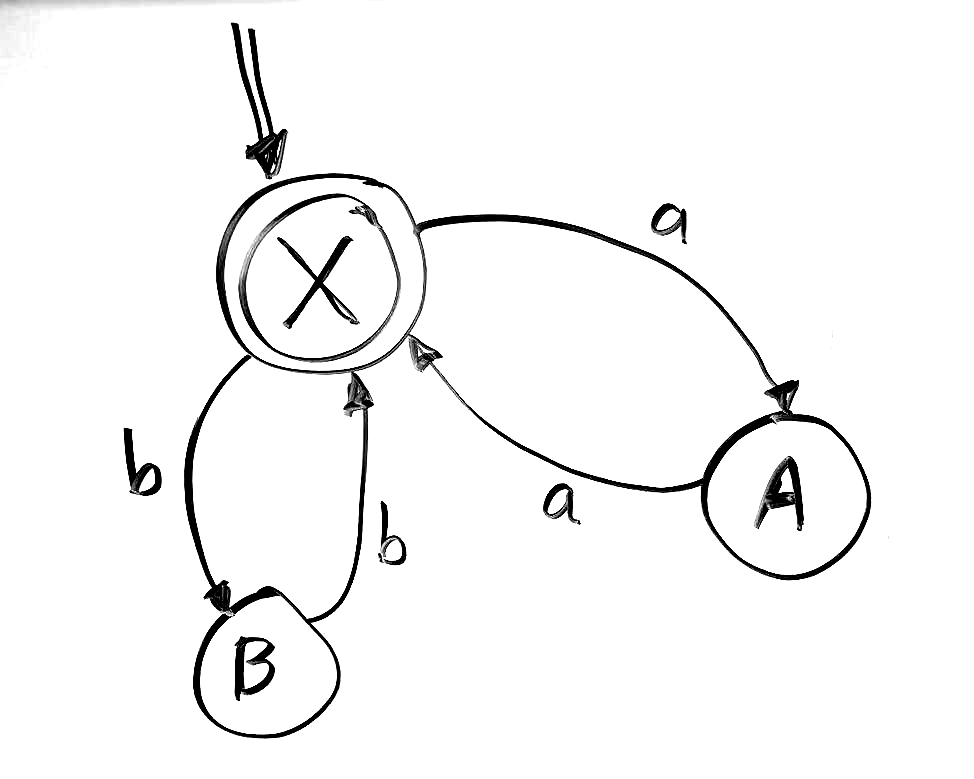 Consider this FSM
FSM (one way)
-module(fsm1).
-compile([export_all]).

go() ->  
	{ok, W} = io:read("type input as atoms in a list: "),
	io:fwrite("Input word: ~p ~n",[W]),
	% start up the state processes
	register(sa, spawn(?MODULE,stateA,[])),
	register(sb, spawn(?MODULE,stateB,[])),
	register(sx, spawn(?MODULE,stateX,[])),
	Start = sx,  % start state is X
	Final = sx,  % accepting state is X
	Curr = sx,   % current state
	fire(Start,W).

clean() -> unregister(sa) ,unregister(sb) ,unregister(sx) .

fire(_, []) -> clean(), accept;

fire(CS,[H|RestOfInput]) ->
   %io:fwrite("char: ~p ~n",[H]),
   CS ! {self(),H}, 
   timer:sleep(1000),
   receive
	 {NextState} -> fire(NextState,RestOfInput); % keep going
     M -> io:fwrite("Error: Bad Input ~p~n",[M]) % halt
   end.
A process is created and terminated extremelly fast, that's why you can actually have thousands of them.
FSM (one way)
stateX() ->
   receive
      {Pid, a} -> 
         io:fwrite("in X, ~p~n",[a]),
	     Pid ! {sa},
	     stateX();
      {Pid, b} -> 
         io:fwrite("in X, ~p~n",[b]),
	     Pid ! {sb},
	     stateX();
      M -> 
         io:fwrite("in X, ~p~n",[M]),
	     exit(BadInput)
   end.

stateA() ->
   receive
      {Pid, a} -> 
         io:fwrite("in A, ~p~n",[a]),
	     Pid ! {sx},
	     stateA();
      M -> 
	     %exit(BadInput)
         io:fwrite("in A, ~p~n",[M]),
	     stateA()
   end.
stateB() ->
   receive
      {Pid, b} -> 
         io:fwrite("in B, ~p~n",[b]),
	      Pid ! {sx},
	      stateB();
      M -> 
	      %exit(BadInput)
         io:fwrite("in B, ~p~n",[M]),
	      stateB()
   end.
FSM (another way)
-module(fsm2).
-compile([export_all]).

stateX() ->
  receive
    [] -> 
       io:fwrite("in X, end of input, so accept~n"),
	    clean(), accept;
    [a|Rest] -> 
       io:fwrite("in X, ~p~n",[a]),
	    timer:sleep(1000),
	    sa! Rest,
	    stateX();
    [b|Rest] -> 
       io:fwrite("in X, ~p~n",[b]),
	    timer:sleep(1000),
	    sb ! Rest,
	    stateX();
     M -> 
       io:fwrite("in X, ~p, fail~n",[M]),
	    clean(),
	    exit(self(),bad_input)
   end.
go() ->  
   {ok, W} = io:read("type input list: "),
   register(sa, spawn(?MODULE,stateA,[])),
   register(sb, spawn(?MODULE,stateB,[])),
   register(sx, spawn(?MODULE,stateX,[])),
   Start = sx,  % start state is X
   Final = sx,  % accepting state is X
   sx!W. % send the input to start state
A process is created and terminated extremelly fast, that's why you can actually have thousands of them.
A process executes some piece of code, then it terminates. It can also run forever.
FSM (another way)
stateA() ->
   receive
      [a|Rest] -> 
         io:fwrite("in A, ~p~n",[a]),
	     timer:sleep(1000),
	     sx ! Rest,
	     stateA();
      M -> 
         io:fwrite("in A, ~p, fail~n",[M]),
	     clean(),
	     exit(self(),bad_input)
   end.

stateB() ->
   receive
      [b|Rest] -> 
         io:fwrite("in B, ~p~n",[b]),
	     timer:sleep(1000),
	     sx ! Rest,
	     stateB();
      M -> 
         io:fwrite("in B, ~p, fail~n",[M]),
	     clean(),
	     exit(self(),bad_input)
   end.
clean() -> 
   unregister(sa),   
   unregister(sb),
   unregister(sx) .
END
Processes: Monitoring
Monitors are alternative to Links
Monitors are unidirectional
This worker will wait for ?TIMEOUT ms, and if it does not receive any work it will die
a `{'DOWN', Ref, process, PidOfTerminatedProc, Reason}` message will be send to its monitors.
-module(monitors).
-compile([export_all]).
-define (TIMEOUT, 3000).

worker() ->
   receive
      do_work ->
         io:format("I (worker ~p) will work now~n", [self()]),
         worker()
   after ?TIMEOUT ->
      io:format("I (worker ~p) have no work to do~n", [self()]),
      io:format("I (worker ~p) will die now ...~n", [self()]),
      exit(no_activity)
   end.
Example Code: Monitoring
To monitor a process, use the function `erlang:monitor` then listen for `DOWN` messages in the `receive` block.
Repeated calls to `erlang:monitor` will create several, independent monitors.
register/2 is a BIF to associate a name (an atom) with a PID… making sort of an alias
A process is automatically un-registered when it terminates
parent() ->
  Pid = spawn(monitors, worker, []),
  register(worker, Pid),
  Ref = erlang:monitor(process, Pid),

  io:format("I (parent) have a new worker~p~n", [Pid]),
  ?MODULE ! {new_worker, Pid},
  receive
    {'DOWN', Ref, process, Pid, Reason} ->
       io:format("I(parent) My worker ~p died (~p)~n",[Pid,Reason]),
       parent()
  end.
Example Code: Monitoring
loop() -> receive
             {new_worker, WorkerPid} -> timer:sleep(?TIMEOUT-2000),
             WorkerPid ! do_work,
             loop()
          end.

start() ->  Pid = spawn(monitors, loop, []),
            register(?MODULE, Pid),

   ParentPid = spawn(monitors, parent, []),
   register(parent, ParentPid),

   Ref = erlang:monitor(process, Pid),
   erlang:demonitor(Ref),  % removes the monitor from process Ref

   timer:sleep(round(?TIMEOUT*1.5)),
   exit(whereis(worker), finished),
   exit(whereis(parent), finished),
   exit(whereis(?MODULE), finished),
   ok.